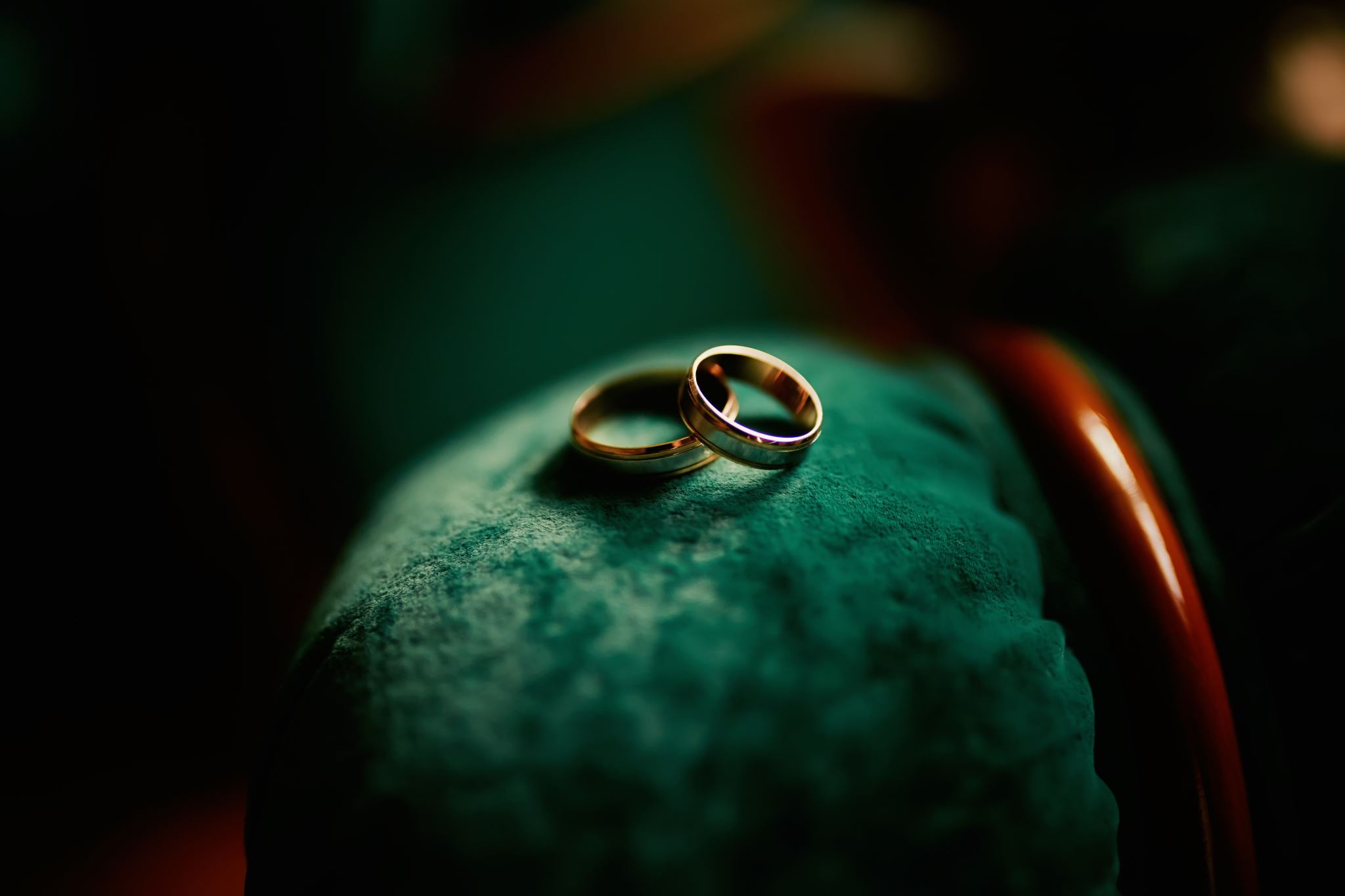 Marriage & Divorce:the exception, who may appeal?
Matthew 19
How to consider this topic
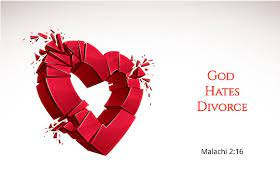 “so that we may no longer be children, tossed to and fro by the waves and carried about by every wind of doctrine, by human cunning, by craftiness in deceitful schemes. 
Rather, speaking the truth in love, we are to grow up in every way into him who is the head, into Christ”
Ephesians 4:14-15
How to consider this topic
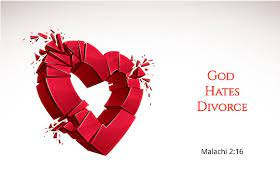 “to put off your old self, which belongs to your former manner of life and is corrupt through deceitful desires, 
and to be renewed in the spirit of your minds, 
Ephesians 4:22-23
The Law and its Exception
What is “porneia”  (fornication)?
	-it is a physical sin (1 Corinthians 6:15-18/ John 8:39-41)
	-does sexual sin have to be physical? (2 Corinthian 12:20-21)
	-the exception demands a physical relationship (Matthew 5)

Who is subject to this law? (Matthew 5:31-32/ Ezra 10:10-44)

Clearing up false doctrine (1 Corinthians 7:10-15)
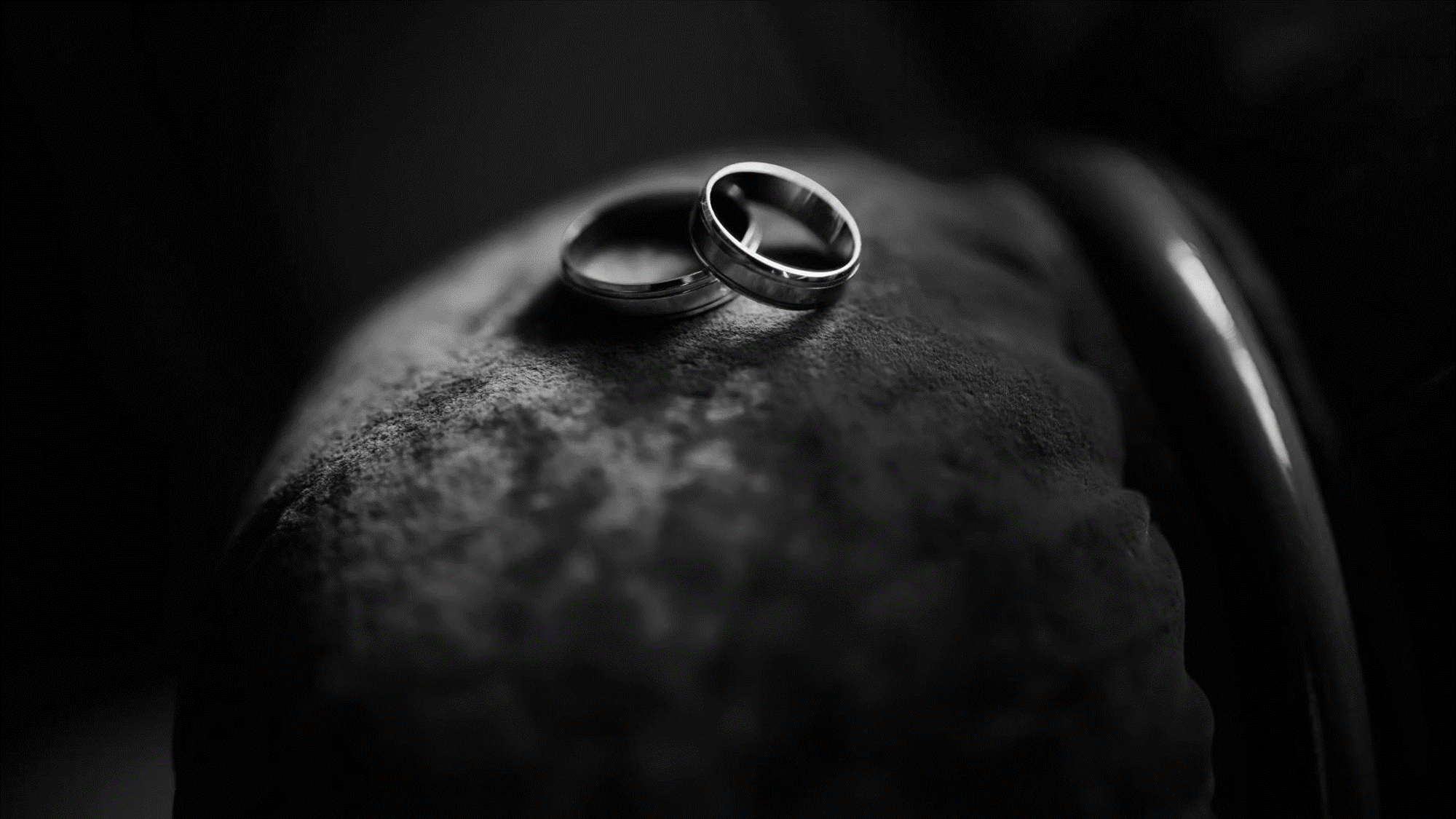